ЕДИНЫЙ ПОДХОД В ОРГАНИЗАЦИИ ПИТАНИЯ В СОЦИАЛЬНЫХ УЧРЕЖДЕНИЯХ 
РЕСПУБЛИКИ БАШКОРТОСТАН
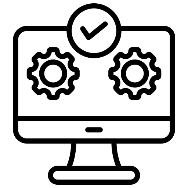 УТВЕРЖДЕНА ЕДИНАЯ СИСТЕМА ТРЕБОВАНИЙ, ПРЕДЪЯВЛЯЕМЫХ К ОРГАНИЗАЦИИ СОЦИАЛЬНОГО ПИТАНИЯ В РЕСПУБЛИКЕ БАШКОРТОСТАН
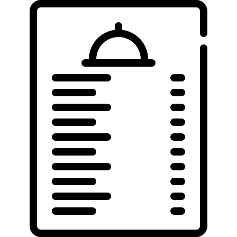 ОБНОВЛЕНО ОСНОВНОЕ (ОРГАНИЗОВАННОЕ) МЕНЮ ДЛЯ ШКОЛ И ДЕТСКИХ САДОВ, РАЗРАБОТАННОЕ СОВМЕСТНО С МИНИСТЕРСТВОМ ОБРАЗОВАНИЯ И НАУКИ РБ, УПРАВЛЕНИЕМ РОСПОТРЕБНАДЗОРА РБ И МИНИСТЕРСТВОМ ТОРГОВЛИ И УСЛУГ РБ
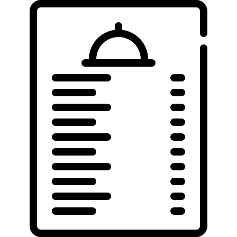 ОБНОВЛЕНО МЕНЮ ДЛЯ ДЕТЕЙ, НУЖДАЮЩИХСЯ В ДИЕТИЧЕСКОМ И ЛЕЧЕБНОМ ПИТАНИИ (САХАРНЫЙ ДИАБЕТ), ДЛЯ ШКОЛ
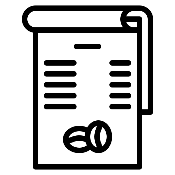 РАЗРАБОТАНО СОВМЕСТНО С КЛИНИКОЙ PLANETA.MED Г. МОСКВА И СОГЛАСОВАНО МИНИСТЕРСТВОМ ЗДРАВООХРАНЕНИЯ РБ БЕЗГЛЮТЕНОВОЕ МЕНЮ
1
СОЗДАНИЕ УСЛОВИЙ ДЛЯ ОРГАНИЗАЦИИ СПЕЦИАЛИЗИРОВАННОГО ПИТАНИЯ В РЕСПУБЛИКЕ БАШКОРТОСТАН
Создание условий для организации питания в малокомплектных школах
Оснащение пищеблоков технологическим оборудованием
Проведение капитальных ремонтов пищеблоков
Проведение текущих ремонтов пищеблоков и обеденных залов
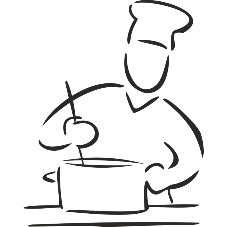 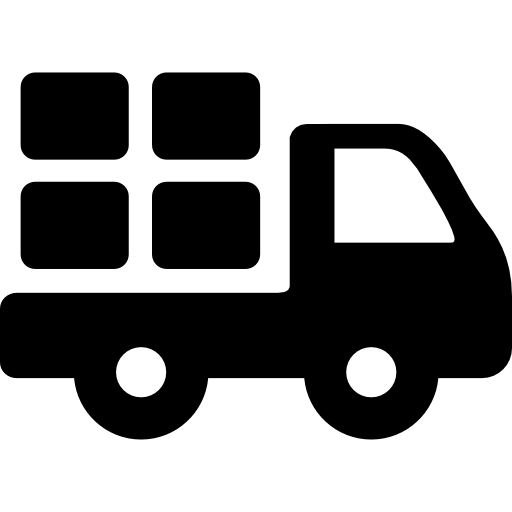 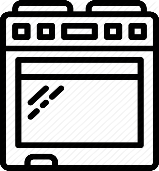 Буфеты -раздаточные
Доготовочные 
организации
Базовые организации 
школьного питания
2
ПОЛИТИКА ОТКРЫТОСТИ И ВЗАИМОДЕЙСТВИЯ 
С РОДИТЕЛЯМИ ОБУЧАЮЩИХСЯ
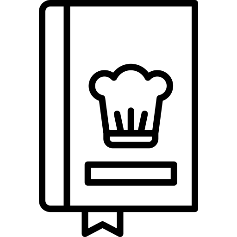 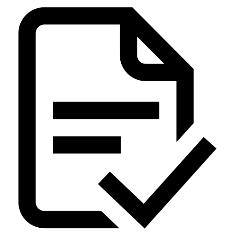 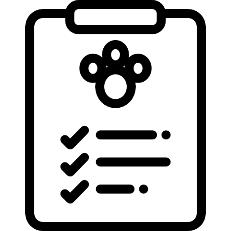 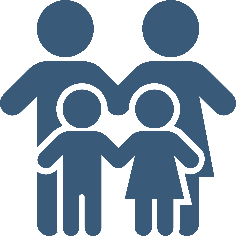 МЕНЮ
ЗАКЛЮЧЕНИЕ
ОБСУЖДЕНИЕ
УТВЕРЖДЕНИЕ
МЕНЮ РАЗРАБОТАННОЕ 
С УЧЕТОМ ТРЕБОВАНИЙ САНИТАРНОГО ЗАКОНОДАТЕЛЬСТВА
ОБСУЖДЕНИЕ МЕНЮ РОДИТЕЛЬСКИМИ КОМИТЕТАМИ, ВНЕСЕНИЕ ПРЕДЛОЖЕНИЙ
УТВЕРЖДЕНИЕ ГОРОДСКИМ РОДИТЕЛЬСКИМ КОМИТЕТОМ
ПОЛУЧЕНИЕ ЭКСПЕРТНОГО ЗАКЛЮЧЕНИЯ УПРАВЛЕНИЯ РОСПОТРЕБНАДЗОРА ПО РЕСПУБЛИКЕ БАШКОРТОСТАН
3
ПРОВЕДЕНИЕ МАСТЕР-КЛАССОВ, УЧАСТИЕ В ФЕДЕРАЛЬНЫХ И РЕГИОНАЛЬНЫХ КОНКУРСАХ СО СПЕЦИАЛИЗИРОВАННЫМ МЕНЮ
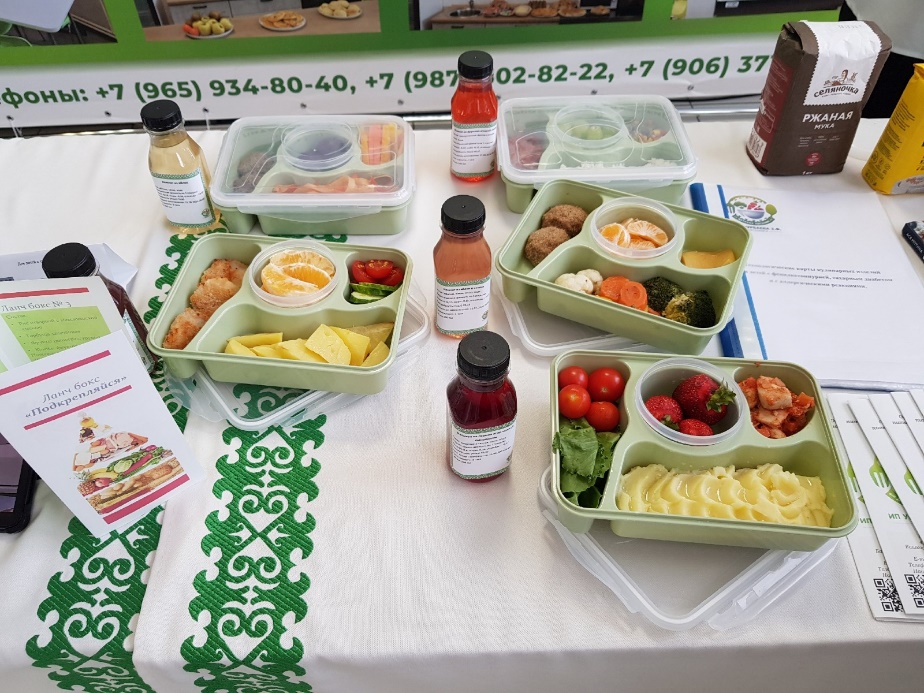 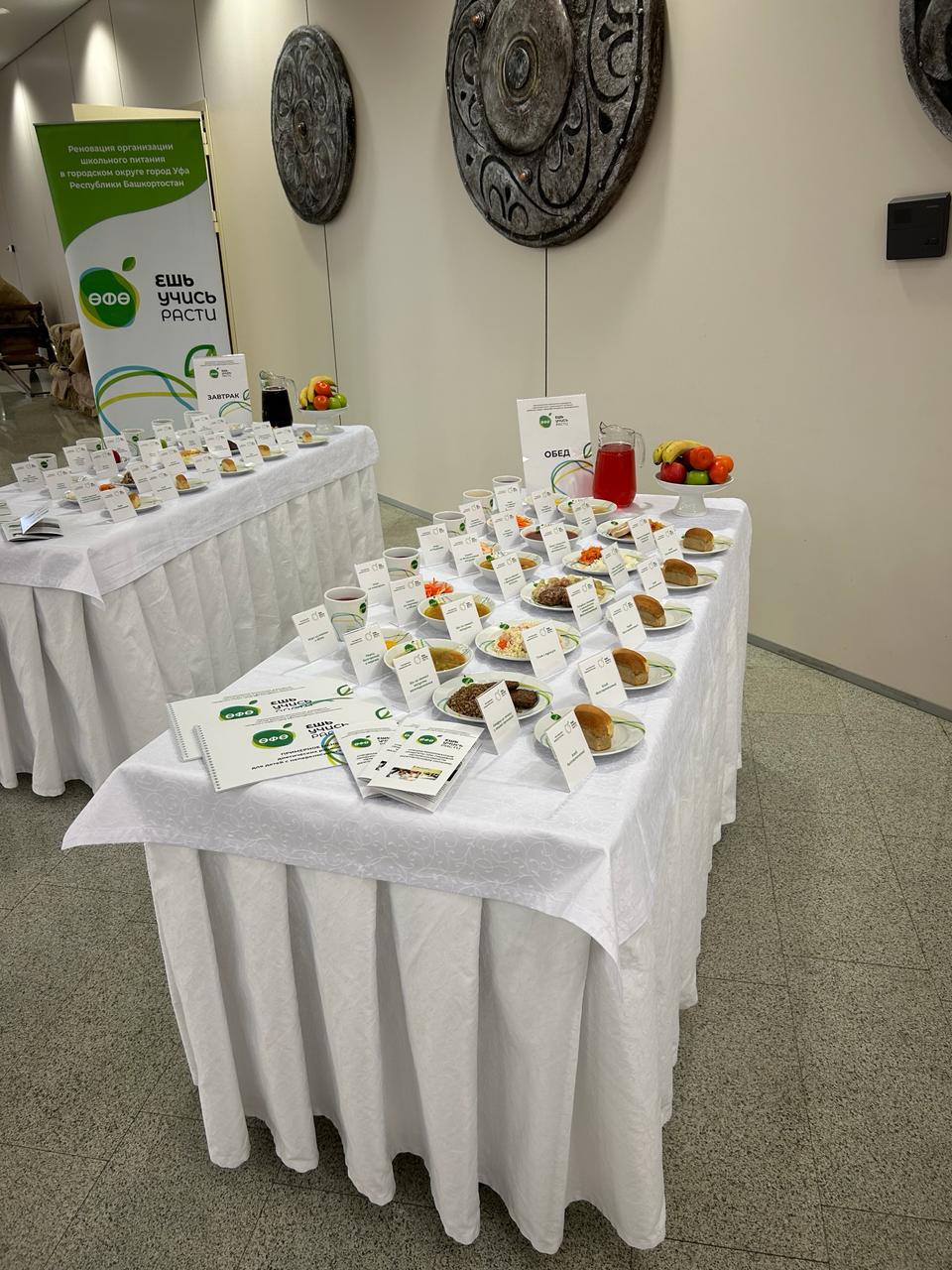 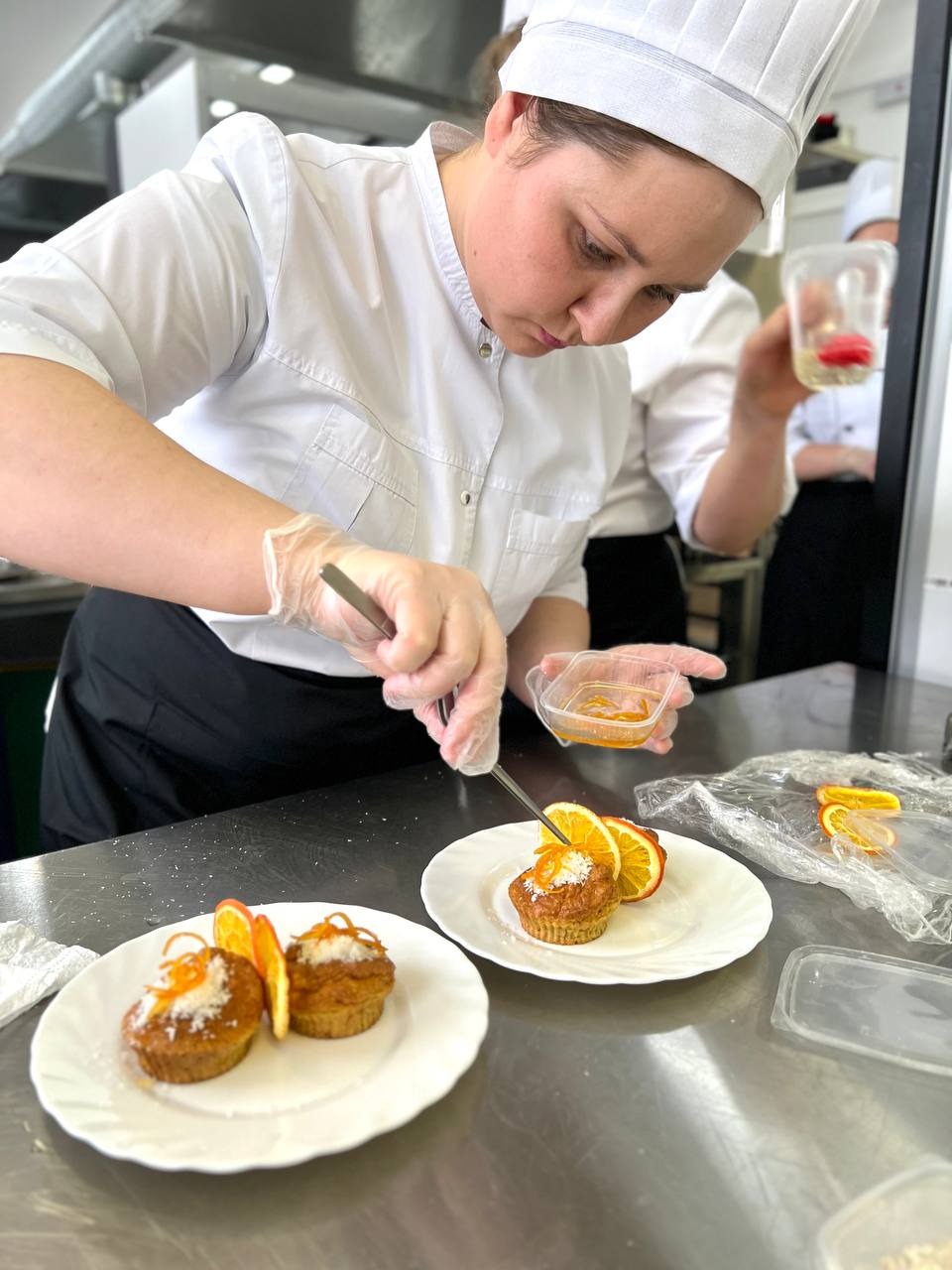 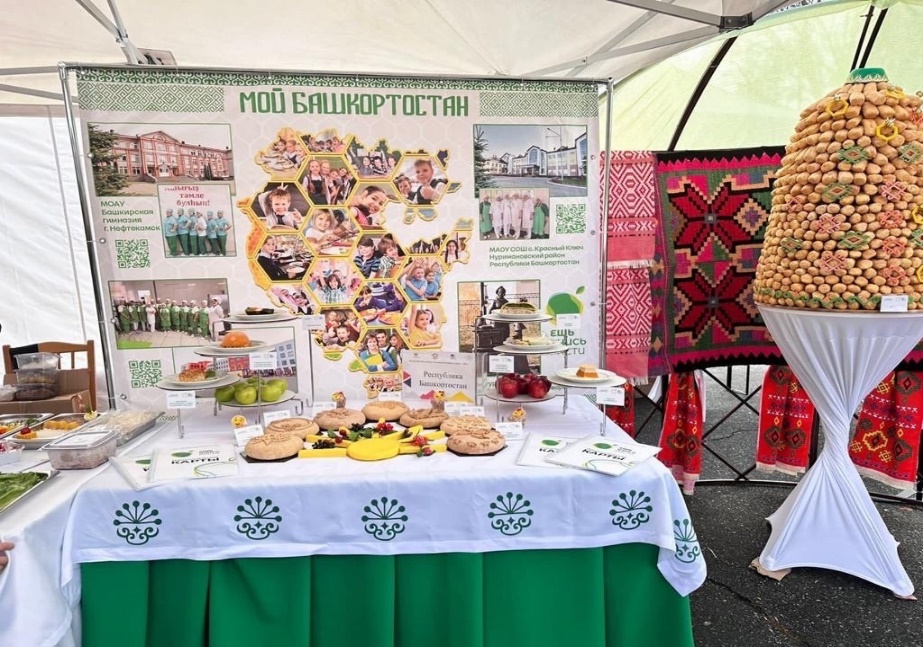